BUSINESS
BUSINESS
PRESENTATION
BUSINESS
Business
+
BUSINESS 02 PROFESSIONAL TEMPLATE
Nulla sed consequat tortor. Phasellus tempor dolor quis bibendum tincidunt. In nec eros sed lorem faucibus posuere. Proin aliquet tempor lectus, id rhoncus ligula laoreet
NULLA SED CONSEQUAT TORTOR. PHASELLUS TEMPOR DOLOR QUIS BIBENDUM TINCIDUNT
Best Product
BUSINESS 02
GeniusHome1
Best Product Benefits
Nulla sed consequat tortor. Phasellus tempor dolor quis bibendum tincidunt. In nec eros sed lorem faucibus posuere. Proin aliquet tempor lectus, id rhoncus ligula laoreet
HELLO
NULLA SED CONSEQUAT TORTOR. PHASELLUS TEMPOR DOLOR QUIS BIBENDUM TINCIDUNT
Our Tasks
BUSINESS 02
GeniusHome1
SIMPLE DESIGN
VISUAL EFFECTS
Nulla vel metus ultrices, ornare turpis ut, eleifend magna. Maecenas fringilla sodales egestas.
Nulla vel metus ultrices, ornare turpis ut, eleifend magna. Maecenas fringilla sodales egestas.
PERFECT IDEA
SLIM DESIGN
Nulla vel metus ultrices, ornare turpis ut, eleifend magna. Maecenas fringilla sodales egestas.
Nulla vel metus ultrices, ornare turpis ut, eleifend magna. Maecenas fringilla sodales egestas.
PRESENTATION
PRODUCT
DESIGN
BUSINESS
PROFESSIONAL
Nulla sed consequat tortor. Phasellus tempor dolor quis bibendum tincidunt. In nec eros sed lorem faucibus posuere. Proin aliquet tempor lectus, id rhoncus ligula laoreet
SIMPLE
NULLA SED CONSEQUAT TORTOR. PHASELLUS TEMPOR DOLOR QUIS BIBENDUM TINCIDUNT
Our Benefits
BUSINESS 02
GeniusHome1
01
03
04
02
VISUAL EFFECTS
PERFECT IDEA
SUPPORT LOVE YOU
AMAZING DESIGN
Nulla vel metus ultrices, ornare turpis ut, eleifend magna gurinafagas.
Nulla vel metus ultrices, ornare turpis ut, eleifend magna gurinafagas.
Nulla vel metus ultrices, ornare turpis ut, eleifend magna gurinafagas.
Nulla vel metus ultrices, ornare turpis ut, eleifend magna gurinafagas.
NULLA SED CONSEQUAT TORTOR. PHASELLUS TEMPOR DOLOR QUIS BIBENDUM TINCIDUNT
Simple Ring
BUSINESS 02
GeniusHome1
70
7
25
90
Nulla vel metus ultrices, ornare turpis ut, eleifend magna. Maecenas fringilla sodales egestas.
Nulla vel metus ultrices, ornare turpis ut, eleifend magna. Maecenas fringilla sodales egestas.
Nulla vel metus ultrices, ornare turpis ut, eleifend magna. Maecenas fringilla sodales egestas.
Nulla vel metus ultrices, ornare turpis ut, eleifend magna. Maecenas fringilla sodales egestas.
NULLA SED CONSEQUAT TORTOR. PHASELLUS TEMPOR DOLOR QUIS BIBENDUM TINCIDUNT
INFOGRAPHIC
BUSINESS 02
GeniusHome1
Proin aliquet tempor lectus, id rhoncus ligula laoreet a. Pellentesque dignissim egestas purus id hendrerit.
Proin aliquet tempor lectus, id rhoncus ligula laoreet a. Pellentesque dignissim egestas purus id hendrerit.
FACTS
FACTS
80%
92%
VISUAL EFFECTS
PERFECT IDEA
Proin aliquet tempor lectus, id rhoncus ligula laoreet a. Pellentesque dignissim egestas purus id hendrerit.
NULLA SED CONSEQUAT TORTOR. PHASELLUS TEMPOR DOLOR QUIS BIBENDUM TINCIDUNT
SWOT ANALYSIS
BUSINESS 02
GeniusHome1
W
S
Nulla sed consequat tortor. Phasellus tempor dolor quis
Nulla sed consequat tortor. Phasellus tempor dolor quis
O
T
Nulla sed consequat tortor. Phasellus tempor dolor quis
Nulla sed consequat tortor. Phasellus tempor dolor quis
NULLA SED CONSEQUAT TORTOR. PHASELLUS TEMPOR DOLOR QUIS BIBENDUM TINCIDUNT
CHARTS BOX
BUSINESS 02
GeniusHome1
Pellentesque dignissim egestas purus id hendrerit. Donec molestie, odio in tempus congue, eros purus tincidunt lorem, iaculis feugiat neque diam non nisi. Proin aliquet tempor lectus, id rhoncus ligula laoreet a.
Nulla sed consequat tortor. Phasellus tempor dolor quis bibendum tincidunt. In nec eros sed lorem faucibus
Charts Box
PHONES
Phasellus tempor dolor quis bibendum tincidunt. In nec eros sed lorem faucibus posuere
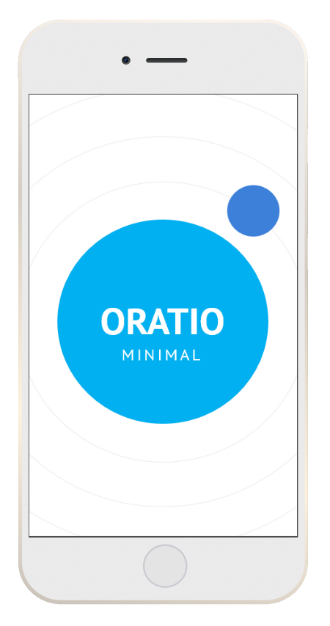 BUSINESS
NULLA VEL METUS ULTRICES, ORNARE TURPIS UT, ELEIFEND MAGNA..
02
GULLA SED CONSEQUAT TORTOR
BUSINESS PRESENTATION
Nulla sed consequat tortor. Phasellus tempor dolor quis bibendum tincidunt. In nec eros sed lorem faucibus posuere. Proin aliquet tempor lectus, id rhoncus ligula laoreet
YES
B
Pellentesque gola dignissim egestas purus id hendrerit. Donec molestie
PROFESSIONAL
02
G
BUSINESS
Phasellus go tempor dolor quis bibendum tincidunt. In nec eros sed lorem faucibus posuere. Proin aliquet tempor lectus, id rhoncus ligula laoreet a
B
BUSINESS 02
Nulla sed consequat tortor. Phasellus tempor dolor quis
PELLENTESQUE GOLA DIGNISSIM
Nulla sed consequat
BUSINESS
PROFI
PRESENT
YES
NO
Nulla sed consequat tortor. Phasellus tempor dolor quis bibendum tincidunt. In nec eros sed lorem faucibus
or
Pellentesque gola dignissim egestas purus id hendrerit. Donec molestie
Pellentesque dignissim egestas purus id hendrerit. Donec molestie, odio in tempus congue, eros purus tincidunt lorem, iaculis
1
SIMPLE DESIGN
Pellentesque dignissim egestas purus id hendrerit. Donec molestie, odio in tempus congue, eros purus tincidunt lorem, iaculis
2
VISUAL EFFECTS
Pellentesque dignissim egestas purus id hendrerit. Donec molestie, odio in tempus congue, eros purus tincidunt lorem, iaculis
3
PERFECT IDEA
Nulla sed consequat tortor. Phasellus tempor dolor quis bibendum tincidunt. In nec eros sed lorem faucibus posuere. Proin aliquet tempor lectus, id rhoncus ligula laoreet
« »
NULLA SED CONSEQUAT TORTOR. PHASELLUS TEMPOR DOLOR QUIS BIBENDUM TINCIDUNT. IN NEC EROS SED LOREM FAUCIBUS POSUERE. PROIN ALIQUET TEMPOR LECTUS, ID RHONCUS LIGULA LAOREET
Phasellus go tempor dolor quis bibendum tincidunt. In nec eros sed lorem faucibus posuere. Proin aliquet tempor lectus, id rhoncus ligula laoreet a
Nulla sed consequat tortor. Phasellus tempor dolor quis bibendum tincidunt. In nec eros sed lorem faucibus posuere. Proin aliquet tempor lectus, id rhoncus ligula laoreet
PELLENTESQUE DIGNISSIM EGESTAS PURUS ID HENDRERIT. DONEC MOLESTIE, ODIO IN TEMPUS CONGUE, EROS PURUS TINCIDUNT LOREM, IACULIS
NAME TITLE
+
BUSINESS YES
Nulla sed consequat tortor. Phasellus tempor dolor quis bibendum tincidunt. In nec eros sed lorem faucibus
READ NOW
CREATIVE
NULLA SED CONSEQUAT TORTOR. PHASELLUS TEMPOR DOLOR QUIS BIBENDUM TINCIDUNT
Our Advantage
BUSINESS 02
GeniusHome1
VISUAL EFFECTS
AMAZING DESIGN
PERFECT IDEA
Pellentesque dignissim egestas purus id hendrerit. Donec molestie, odio in tempus congue, eros purus
Pellentesque dignissim egestas purus id hendrerit. Donec molestie, odio in tempus congue, eros purus
Pellentesque dignissim egestas purus id hendrerit. Donec molestie, odio in tempus congue, eros purus
SUPPORT LOVE YOU
PERFECT IDEA
PERFECT IDEA
Pellentesque dignissim egestas purus id hendrerit. Donec molestie, odio in tempus congue, eros purus
Pellentesque dignissim egestas purus id hendrerit. Donec molestie, odio in tempus congue, eros purus
Pellentesque dignissim egestas purus id hendrerit. Donec molestie, odio in tempus congue, eros purus
NULLA SED CONSEQUAT TORTOR. PHASELLUS TEMPOR DOLOR QUIS BIBENDUM TINCIDUNT
Our Product
BUSINESS 02
GeniusHome1
PROFESSIONAL
BUSINESS
BASIC
$ 79
$ 140
$ 7
—  Pellentesque dignissim 
—  Egestas purus  id hendrerit. 
—  Donec molestie, odio 
—  In tempus congue, eros
—  Pellentesque dignissim 
—  Egestas purus  id hendrerit. 
—  Donec molestie, odio 
—  In tempus congue, eros
—  Pellentesque dignissim 
—  Egestas purus  id hendrerit. 
—  Donec molestie, odio 
—  In tempus congue, eros
BUY NOW
BUY NOW
BUY NOW
NULLA SED CONSEQUAT TORTOR. PHASELLUS TEMPOR DOLOR QUIS BIBENDUM TINCIDUNT
PRICE BOX
BUSINESS 02
GeniusHome1
LIGHT
PROFESSIONAL
BUSINESS
PRO
Pellentesque dignissim
Pellentesque dignissim
Pellentesque dignissim
Pellentesque dignissim
$60
$9
$49
$99
Pellentesque dignissim 
Donec molestie, 
Nulla ullamcorper
--------------------
--------------------
Pellentesque dignissim 
Donec molestie, 
Nulla ullamcorper
Donec molestie, 
Nulla ullamcorper
Pellentesque dignissim 
Donec molestie, 
Nulla ullamcorper
Maecenas quis
--------------------
Pellentesque dignissim 
Donec molestie, 
--------------------
--------------------
--------------------
READ MORE
READ MORE
READ MORE
READ MORE
NULLA SED CONSEQUAT TORTOR. PHASELLUS TEMPOR DOLOR QUIS BIBENDUM TINCIDUNT
PRICE BOX
BUSINESS 02
GeniusHome1
BEST
LIGHT
PROFESSIONAL
BUSINESS
$ 497
$ 70
$ 149
DONEC

NULLA

DONEC

ULLAM
DONEC

NULLA

DONEC

ULLAM
DONEC

NULLA

DONEC

ULLAM
PURCHASE
PURCHASE
PURCHASE
NULLA SED CONSEQUAT TORTOR. PHASELLUS TEMPOR DOLOR QUIS BIBENDUM TINCIDUNT
Portfolio
BUSINESS 02
GeniusHome1
Nulla sed consequat tortor. Phasellus tempor dolor quis bibendum tincidunt. In nec eros sed lorem faucibus
Nulla sed consequat tortor. Phasellus tempor dolor quis bibendum tincidunt. In nec eros sed lorem faucibus
Nulla sed consequat tortor. Phasellus tempor dolor quis bibendum tincidunt. In nec eros sed lorem faucibus
BEST
PORTFOLIO
Nulla sed consequat tortor. Phasellus tempor dolor quis bibendum tincidunt. In nec eros sed lorem faucibus
BEST
Nulla sed consequat tortor. Phasellus tempor dolor quis bibendum tincidunt. In nec eros sed lorem faucibus
NEW
Pellentesque gola dignissim egestas purus id hendrerit. Donec molestie
Nulla sed consequat tortor. Phasellus tempor dolor quis bibendum tincidunt. In nec eros sed lorem faucibus
BUY NOW
NULLA SED CONSEQUAT TORTOR
NULLA SED CONSEQUAT TORTOR. PHASELLUS TEMPOR DOLOR QUIS BIBENDUM TINCIDUNT
Our Skills
BUSINESS 02
GeniusHome1
70
381
92
PERFECT IDEA
AMAZING DESIGN
VISUAL EFFECTS
Pellentesque dignissim egestas purus id hendrerit. Donec molestie, odio in tempus congue, eros purus tincidunt lorem, iaculis feugiat neque diam non nisi. Proin aliquet tempor lectus, id rhoncus ligula laoreet a.
Pellentesque dignissim egestas purus id hendrerit. Donec molestie, odio in tempus congue, eros purus tincidunt lorem, iaculis feugiat neque diam non nisi. Proin aliquet tempor lectus, id rhoncus ligula laoreet a. Donec molestie, odio in tempus congue, eros purus
Pellentesque dignissim egestas purus id hendrerit. Donec molestie, odio in tempus congue, eros purus tincidunt lorem, iaculis feugiat neque diam non nisi. Proin aliquet tempor lectus, id rhoncus ligula laoreet a.
PROFI
Proin aliquet tempor lectus, id rhoncus ligula laoreet a. Pellentesque dignissim egestas purus id hendrerit. Donec molestie, odio in
02
PRESENTATION
NULLA SED CONSEQUAT TORTOR. PHASELLUS TEMPOR DOLOR QUIS BIBENDUM TINCIDUNT
Time Line Horizon
BUSINESS 02
GeniusHome1
Nulla vel metus ultrices, ornare turpis ut, eleifend magna. Maecenas fringilla sodales egestas.
Nulla vel metus ultrices, ornare turpis ut, eleifend magna. Maecenas fringilla sodales egestas.
2012
START
2009
Nulla vel metus ultrices, ornare turpis ut, eleifend magna. Maecenas fringilla sodales egestas.
Nulla vel metus ultrices, ornare turpis ut, eleifend magna. Maecenas fringilla sodales egestas.
2013
2011
NULLA SED CONSEQUAT TORTOR. PHASELLUS TEMPOR DOLOR QUIS BIBENDUM TINCIDUNT
Time Line Horizon
BUSINESS 02
GeniusHome1
Nulla vel metus ultrices, ornare turpis ut, eleifend magna. Maecenas fringilla sodales egestas.
Nulla vel metus ultrices, ornare turpis ut, eleifend magna. Maecenas fringilla sodales egestas.
2014
2016
END
Nulla vel metus ultrices, ornare turpis ut, eleifend magna. Maecenas fringilla sodales egestas.
Nulla vel metus ultrices, ornare turpis ut, eleifend magna. Maecenas fringilla sodales egestas.
2017
2015
NULLA SED CONSEQUAT TORTOR. PHASELLUS TEMPOR DOLOR QUIS BIBENDUM TINCIDUNT
SWOT ANALYSIS
BUSINESS 02
GeniusHome1
W
S
Nulla sed consequat tortor. Phasellus tempor dolor quis
Nulla sed consequat tortor. Phasellus tempor dolor quis
O
T
Nulla sed consequat tortor. Phasellus tempor dolor quis
Nulla sed consequat tortor. Phasellus tempor dolor quis
NULLA SED CONSEQUAT TORTOR. PHASELLUS TEMPOR DOLOR QUIS BIBENDUM TINCIDUNT
CHARTS BOX
BUSINESS 02
GeniusHome1
Charts Box
Nulla sed consequat tortor. Phasellus tempor dolor quis bibendum tincidunt. In nec eros sed lorem faucibus
BUSINESS PRESENTATION
Charts Box
NULLA SED CONSEQUAT TORTOR. PHASELLUS TEMPOR DOLOR QUIS BIBENDUM TINCIDUNT
CHARTS BOX
BUSINESS 02
GeniusHome1
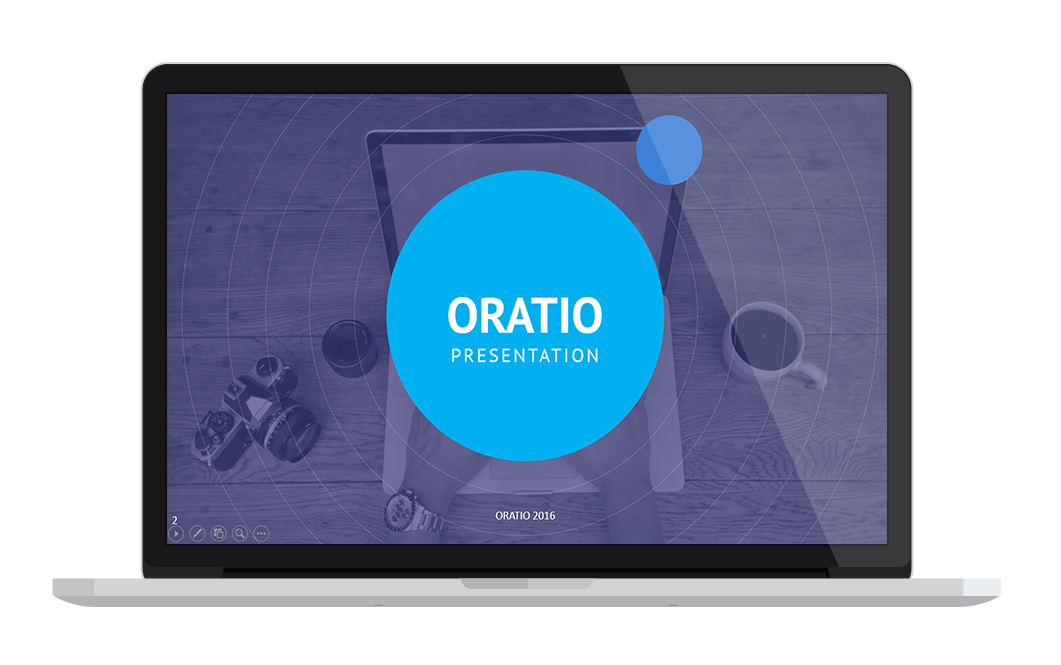 BUSINESS
BUSINESS PRESENTATION
NULLA SED CONSEQUAT TORTOR. PHASELLUS TEMPOR DOLOR QUIS BIBENDUM TINCIDUNT
CHARTS BOX
BUSINESS 02
GeniusHome1
02
Nulla sed consequat tortor. Phasellus tempor dolor quis bibendum tincidunt. In nec eros sed lorem faucibus
NULLA SED CONSEQUAT TORTOR. PHASELLUS TEMPOR DOLOR QUIS BIBENDUM TINCIDUNT
CHARTS BOX
BUSINESS 02
GeniusHome1
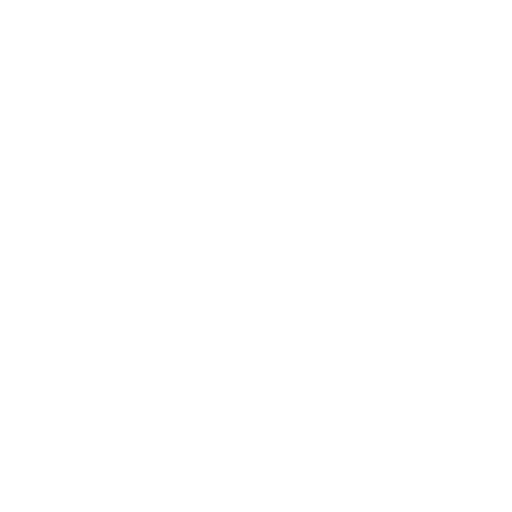 Nulla sed consequat tortor. Phasellus tempor dolor quis
NULLA SED CONSEQUAT TORTOR. PHASELLUS TEMPOR DOLOR QUIS BIBENDUM TINCIDUNT
INFOGRAPHIC
BUSINESS 02
GeniusHome1
+
02
01
NULLA SED
TINCIDUNT
NULLA SED
TEMPOR
YES
IN NEC EROS
CONSEQUAT
Pellentesque dignissim egestas purus id hendrerit. Donec molestie, odio in tempus congue, eros purus tincidunt lorem, iaculis
BUSINESS PRESENTATION
1
SIMPLE DESIGN
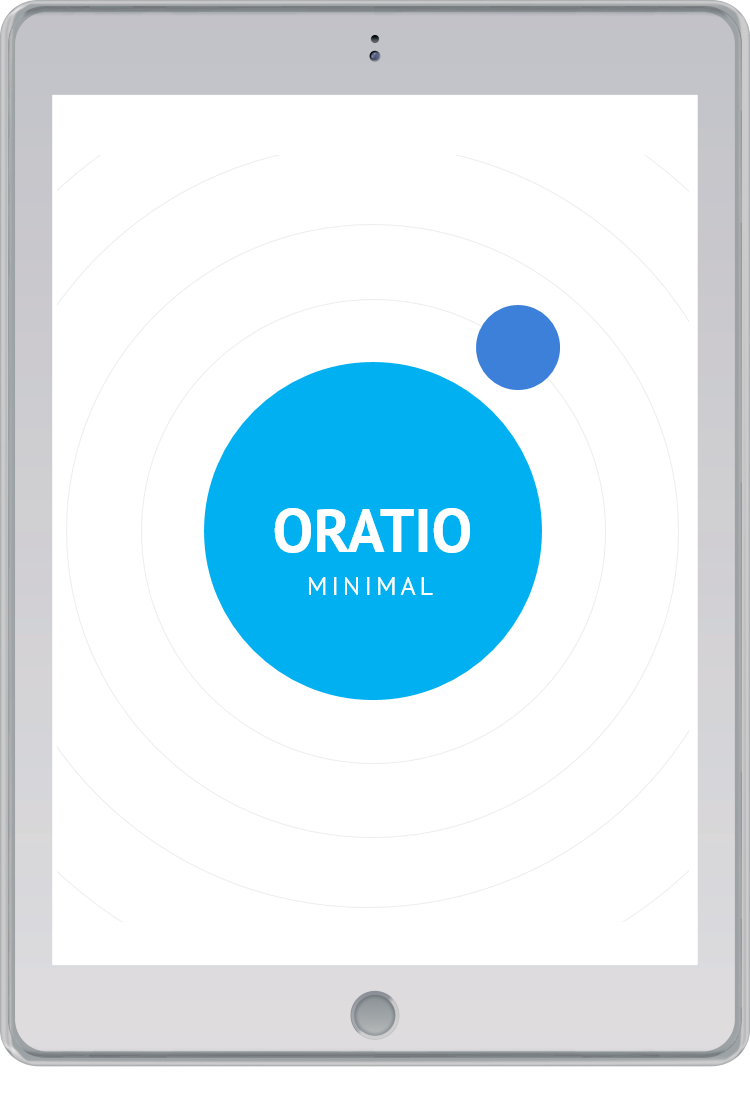 Pellentesque dignissim egestas purus id hendrerit. Donec molestie, odio in tempus congue, eros purus tincidunt lorem, iaculis
02
2
VISUAL EFFECTS
Our Services
Pellentesque dignissim egestas purus id hendrerit. Donec molestie, odio in tempus congue, eros purus tincidunt lorem, iaculis
3
PERFECT IDEA
Pellentesque dignissim egestas purus id hendrerit. Donec molestie, odio in tempus congue, eros purus tincidunt lorem, iaculis
Donec molestie, odio in tempus congue, eros purus tincidunt lorem, iaculis
NULLA SED CONSEQUAT TORTOR. PHASELLUS TEMPOR DOLOR QUIS BIBENDUM TINCIDUNT
OUR TEAM
BUSINESS 02
GeniusHome1
STIVE BOUL
EVE GESHMAN
PETER KOCH
NINA KAY
CEO
MARKETING
DEVELOPMENT
DESIGNER
NULLA SED CONSEQUAT TORTOR. PHASELLUS TEMPOR DOLOR QUIS BIBENDUM TINCIDUNT
OUR TEAM
BUSINESS 02
GeniusHome1
Design
92%
63%
Copywriting
81%
Creative
STIVE BOUL
СЕО
Marketing
50%
CONTACT
121 King Street, Melbourne VIC 3000, Australia
Call Us
E-mail
youremail@domain.com
+66 (0) 123 4567 890
Website
www.youwebsite.com
MAPS BUSINESS
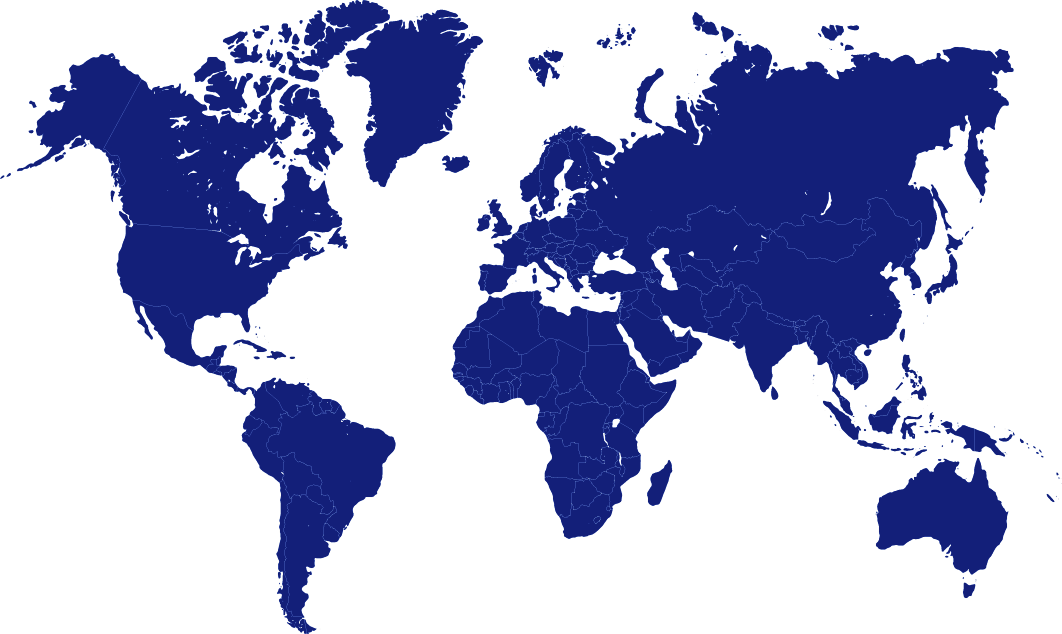 RUSSIAN
Nulla sed consequat tortor. Phasellus tempor dolor quis
EUROPECONTINENT
Nulla sed consequat tortor. Phasellus tempor dolor quis bibendum tincidunt. In nec eros sed lorem faucibus posuere.
UNITEDSTATES
AFRICANCONTINENT
Nulla sed consequat tortor. Phasellus tempor dolor quis bibendum tincidunt. In nec eros sed lorem faucibus posuere.
Nulla sed consequat tortor. Phasellus tempor dolor quis bibendum tincidunt. In nec eros sed lorem faucibus posuere.
AUSTRALIA
CHINA
Nulla sed consequat tortor. Phasellus tempor dolor quis bibendum tincidunt. In nec eros sed lorem faucibus posuere.
UNITEDKINGDOM
Nulla sed consequat tortor. Phasellus tempor dolor quis bibendum tincidunt. In nec eros sed lorem faucibus posuere.
THAILAND
Nulla sed consequat tortor. Phasellus tempor dolor quis bibendum tincidunt. In nec eros sed lorem faucibus posuere.
SOUTHEAST ASIA